MGM Institute of Physiotherapy  Aurangabad
MAHATMA GANDHI MISSION
Didactic Lecture
Introduction to Musculoskeletal/Orthopedic Assessment
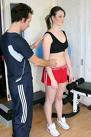 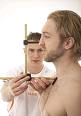 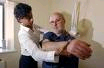 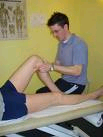 Dr. surendra Wani 
Dept. Of Musculoskeletal Physiotherapy
MGM Institute Of Physiotherapy
Chh. Sambhajinagar
Learning Objectives
At the end of the lecture, the student should be able to:
Determine the principles and concepts of a musculoskeletal assessment 
Identify cues and information that needs to be obtained in a subjective musculoskeletal assessment 
Formulate hypothesis of the problems assessed and determine examination procedures that may confirm or refute a hypothesis
SKW
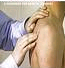 Components of a Comprehensive Musculoskeletal/Orthopedic Assessment
SKW
Demographic Data
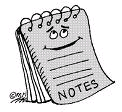 Activities of daily living
Gender
Marital status 
Address
Nationality
Handedness
Name
Age
Occupation – identify work requirements
Repetitive movements
Position of limb at work
Recreational pursuits/ sports
SKW
[Speaker Notes: A means of acquiring general information from the patient

Age: Many conditions occur with certain age ranges 
Sex/gender:  demographic characteristic associated with certain diseases
Recreational pursuits / sport
 Activities of daily living
Address: faciltates conduct of epidemiologic researches 
Religion: Allows the interviewer of the kind of approach to make when conducting the examination]
Demographic Data
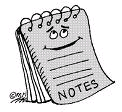 Date admitted ( for  in-patients )
Admitting unit ( for in-patients )
Attending physician
Date evaluated
Date of initial evaluation 
Working diagnosis
SKW
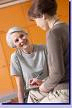 Subjective Assessment
Chief complaint
Current history/ mechanism of injury
Area and type of symptoms
24-hour pain behavior
Aggravating and alleviating factors
Past history of the condition (if any)
Past medical history
Family medical history
Personal/Social history
Ancillary procedures
Medications
Previous treatment and effect  (if any)
SKW
CHIEF COMPLAINT andPATIENT’S GOALS
Usually stated as the problem that bothers them the most
Can be written verbatim: patient’s own words
Patient’s goal/s
Is it realistic? Is it achievable?
Allows the patient to have an active role in the planning of the treatment program
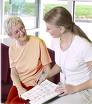 SKW
CURRENT HISTORY
History of the present illness
Provides information about the onset of the disorder
When the injury happened
Mechanism of injury (how the injury occurred)
Symptoms after the injury
Progress of symptoms
Treatment provided (if any) and effects of the treatment
SKW
Current History:Onset of Symptoms
Provides information of the relative stage of injury
Acute: 0 to 7 days after injury
Sub-acute: 7 days to 7 weeks after injury
Chronic: more than 7 weeks after injury
Allows the therapist to:
identify appropriate intervention
prognosticate
An insidious onset not related to injury or unusual activity is suspicious
Neoplasm
Degenerative lesions
Lesions due to tissue fatigue
SKW
Current History:Mechanism of Injury
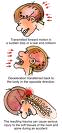 Used to formulate diagnosis
Direction, position, and nature of the injuring force may provide clues which tissues could have been injured
Correlation can be made to the signs and symptoms for interpretation
The magnitude of the injuring force and the severity of injury can be compared
Take note of unusual injury patterns as these could be a sign of an abnormal tissue status prior to injury
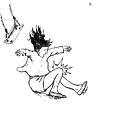 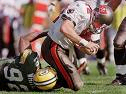 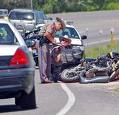 SKW
Current History:Progress of Symptoms
Inquire if the patient’s symptoms get better, worse, or essentially status quo and in what way/manner
Most musculoskeletal injuries get better over time primarily due to the normal healing process (~ 6 weeks)
Some disorders may actually get worse over time  underlying pathology
Pain that radiates: extends to include other areas
Presence of paresthesia following initial pain
Prognosis is good is the patient’s symptoms are improving
SKW
PAIN
SKW
DEFINITION:
“Pain is defined as an unpleasant sensation & emotional experience associated with or without actual tissue damage.”
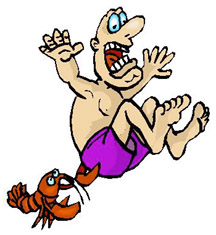 SKW
SOCRATES:
Site
Onset
Character
Radiation
Aggravating factors
Timings
Exacerbating factors
Severity
SKW
Area and Type of Symptoms:Area
Provides information regarding:
Source of the problem
Prognosis
Used as baseline measure when monitoring treatment effects
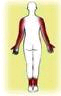 SKW
AREA AND TYPE OF SYMPTOMS
May employ a body chart
Identify areas and types of symptoms
Initial determination of the relationship between the symptomatic areas
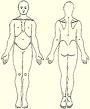 SKW
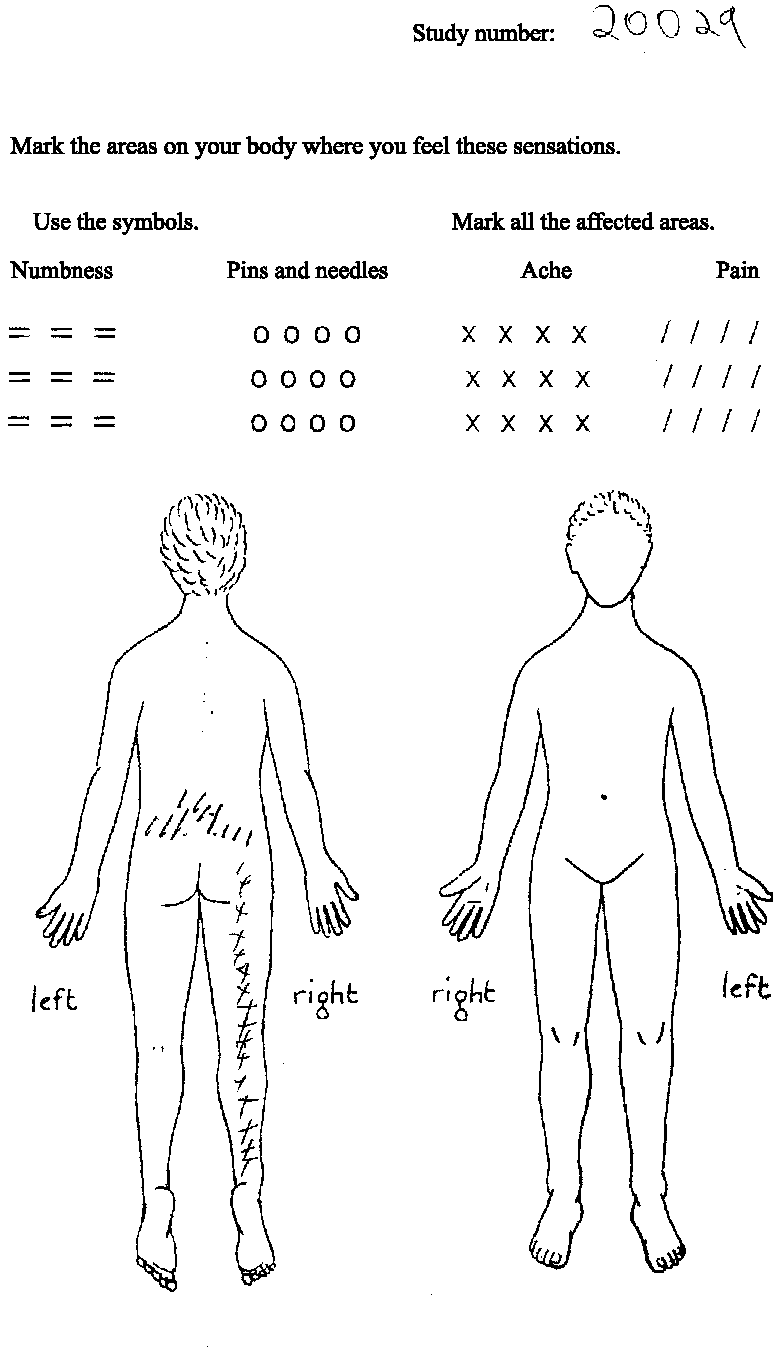 LOCALIZING PAIN SYMPTOMS:
PAIN DRAWINGS:
SKW
Use diagram to have child locate pain
SKW
Burn patient’s drawing
SKW
Onset
Gradual
Sudden
insidious
SKW
Type of Symptoms:character/Quality
Refers to the description of pain
Interprets pain based on the pathology or structures involved 
Indicates the severity of the pain experience
As part of a disability questionnaire
SKW
SKW
Area and Type of Symptoms:Intensity
Rating severity of the symptoms based on a scale
Usually range from 0 (no pain) to 5/10 (severe pain)
Visual Analogue Scale: a 10-cm line with pain descriptors at each end (“no pain” to “pain as bad as it could be”)
May assist in determining prognosis
May be a reliable indicator of progress as the patient is providing information regarding the pain experience
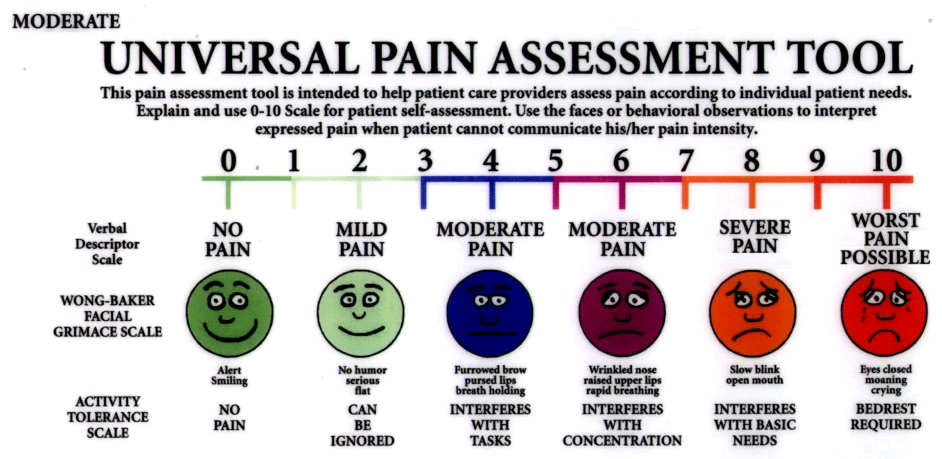 SKW
PAIN MEASUREMENT:
Measuring pain intensity:
a.) visual analog scale-
The client rates the pain on a continuum that begins with ‘no pain’ & ends with ‘max pain tolerable’.
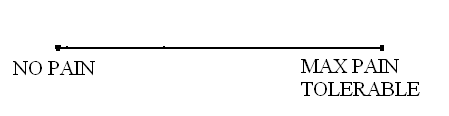 SKW
b.) Simple descriptive pain scale:
The client rates the pain on scale that is subdivided into, no pain , mild, moderate & severe pain.
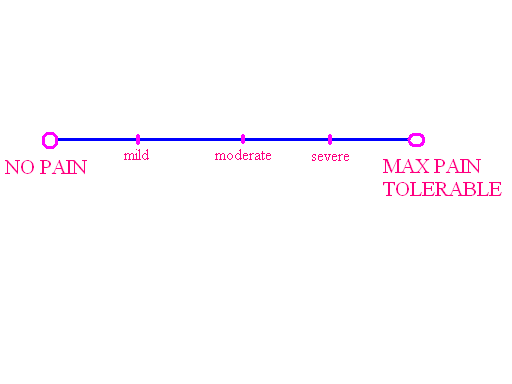 SKW
c.) Pain estimate:
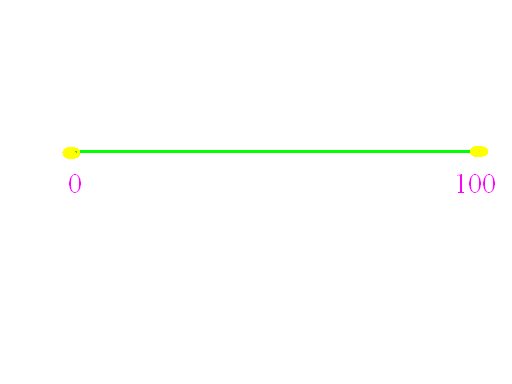 SKW
d.) Faces pain scale:
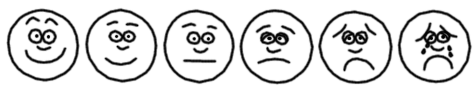 SKW
e.) Pain diary
Diaries are another way to gain prospective, subjective view of a patients pain if the pain is persistent or chronic.

It is helpful way to measure the impact of the pain on the patients life.
SKW
SKW
Photographic/Numeric Pain Scale Oucher scale (Beyer)White child, 3 year-old male
SKW
Photographic/Numeric Pain Scale, Oucher scale (Beyer)Black child, school age, male
SKW
Photographic/Numeric Pain Scale,  Oucher scale (Beyer)Hispanic child, school age, male
SKW
Area and Type of Symptoms:Depth
It was previously believed that the depth of pain is related to the depth of injury.
Invalid considering spinal nerve or nerve root involvement
Imperative to have a good background knowledge of distribution/referral patterns for anatomical structures
SKW
Area and Type of Symptoms:Relationship of Symptoms
Evaluate if the symptoms arise from one source or multiple sources
Identify whether symptoms are provoked independently (unrelated) or worsen all together (related)
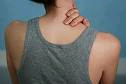 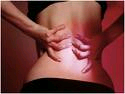 SKW
24-HOUR BEHAVIOR
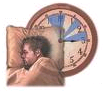 Status of symptoms
At night
In the morning
Throughout the day: do the symptoms vary?
Knowledge of the behavior of the symptoms provides information in:
Formulation of diagnosis
Identifying plan of care
Monitoring of the progress of condition
Prognosis but only to a lesser extent
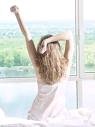 SKW
24-Hour Behavior:Night Pain
Does the patient have any difficulty sleeping because of the symptoms?
Does the pain wake the patient during sleep? 
Probe deeper as to the quality of pain that cause such disturbance in sleep pattern
Determine worst and best sleeping positions
Incorporated in the patient care plan as interventions should increase patient’s
	comfort and ability to sleep
SKW
24-Hour Behavior:Morning Pain
Provides information on how condition responds to rest 
Identify the course of the symptom throughout the day
SKW
AGGRAVATING/ALLEVIATING FACTORS
What activities/positions aggravate/relieve the symptoms?
Knowledge of these may help in the diagnosis (identifies presence or absence of a mechanical problem), plan for physical examination, and the formulation of management
SKW
Area and Type of Symptoms:Anesthesia/Paresthesia
Paresthesia vs. anesthesia
Paresthesia: altered sensation in an area
Anesthesia: absence of sensation (numbness)

Presence of altered sensation is suggestive   of nerve compromise, particularly if the symptom distribution is dermatomal	
     (Helfelt and Greubel 1978)

Most common cause of altered sensation accompanying spinal disorders is spinal/ nerve root compromise           (Bogduk 1991)
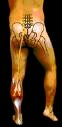 SKW
Area and Type of Symptoms:Constancy
Pain on activity that decreases with rest 
Pain or aching as the day progress
Resting pain/ pain that is worse at the beginning of the activity
Intractable pain
Intermittent claudication 
IV disc pain vs. facet pain
Are the symptoms present continuously?
Does the intensity of symptoms vary with movement or positioning?
Pain or paresthesia that is better or worse with movement or positioning is likely to be musculoskeletal in origin
Provides information regarding prognosis
SKW
[Speaker Notes: Magee
Pain on activity decreases with rest- mechanical problem ( adhesions, tightness ) 
Morning pain with stiffness as the day progress - chronic inflammation, edema 
Pain or aching as the day progress - increased congestion in the joint 
Resting pain/ pain worse at the beginning of the activity - inflammation 
IV disc vs facet - tested in standing, sitting, bending]
Pain on activity decreases with rest- mechanical problem ( adhesions, tightness ) 
Morning pain with stiffness as the day progress - chronic inflammation, edema 
Pain or aching as the day progress - increased congestion in the joint 
Resting pain/ pain worse at the beginning of the activity - inflammation 
IV disc vs facet - tested in standing, sitting, bending
SKW
IRRITABILITY
The ease with which a condition is exacerbated by movement
Three key questions to ask in order to determine the irritability of a condition:
What activity (and how much) aggravates symptoms?
How severe is the pain?
After cessation of the activity, how long till the pain returns to resting level?
What irritability of a condition provide the therapist?
How many and what active movements to examine
How far through the range of movement should the examination be performed
Which examination procedures to perform
SKW
Current History:Treatment received and effects
If the patient has already been treated for the same injury in the past, or has received treatment prior to physical therapy consult, it is important to inquire about the type of intervention provided and the effects
Are noted changes for the better/worse?
Provides information regarding:
Prognosis
Treatment selection
Dosage of treatment
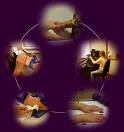 SKW
PAST HISTORY
Previous episodes of the same condition will provide the therapist guidelines for:
Prognosis: duration and features may be similar to the previous condition
Treatment: identify which techniques are effective or not; additional intervention may be needed to prevent recurrence of the condition (if contributing factors have been well-established)
Diagnosis
Patient may have a different condition in the past that may have predisposed him/her to the current condition
SKW
PAST MEDICAL HISTORY
State of general health
Recent unexplained weight loss
Presence of osteoporosis 
Cord signs
Dizziness
  Headache
  Other joints
  Operations
  Renal dialysis
Provide precautions or contraindications to various treatment strategies
SKW
Any history of Tuberculosis 
Bronchial Asthma 
Blood Pressure 
Diabetes 
Cardiac Problems 
Enquiry made for any accidental injury
SKW
FAMILY HISTORY
Note disease process that have a familial incidence 
Tumors
Heart disease
Arthritis
Allergies
Diabetes 
Family history predisposes a patient to increased risk for acquiring the same condition
SKW
PERSONAL SOCIAL HISTORY
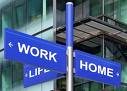 Social History
Employment status and requirements
Domestic role
No. of dependents
Recreational activities
Living conditions
Lifestyle
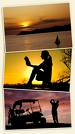 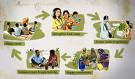 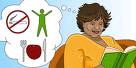 SKW
MEDICATIONS
Identify what medications the patient is taking, indication, dosage
Analgesics 
Steroid intake 
Maintenance medications  	
Side effects of the medications should be considered as these may interfere with the treatment
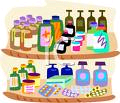 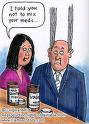 SKW
Investigative  PROCEDURES
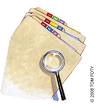 Either rule out or confirm the presence of a condition that result to the patient’s symptoms
Laboratory and diagnostic test performed
Review of available records
Review of other clinical findings
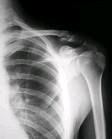 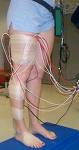 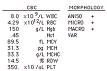 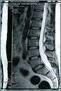 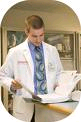 SKW
Summary & Questions
Scales to assess pain
Pain assessment in details. 7 marks
Types of pain. 7 marks
SKW